Тема. Тематичний підхід в освітньому процесі
1. Міжпредметна інтеграція у процесі тематичного навчання
2. Планування тематичного навчання
3. Тематичні тижні
4. Інтегроване тематично-проєктне навчання
1. Міжпредметна інтеграція у процесі тематичного навчання.
֍  Пригадайте, що таке інтеграція? Назвіть два основних види інтеграції
Тематична інтеграція – процес зближення і поєднання різних навчальних предметів навколо однієї теми
* Створення єдиного для навчальних предметів тематичного простору дозволяє уникнути дублювання інформації в змісті різних навчальних дисциплін та водночас розглянути аналогічний матеріал з різних боків, за допомогою різних дидактичних засобів
Наказ Міністерства освіти і науки від 21 березня 2018 № 268: затверджено 2 типові освітні програми
Типова освітня програма, розроблена під керівництвом Р. Шияна, установлює в межах курсу повну інтеграцію 5-ти освітніх галузей (природнича, громадянська та історична, соціальна і здоров’язбережувальна, технологічна, інформатична) і часткову 2-х освітніх галузей (мовно-літературна; математична).
Типова освітня програма, розроблена під керівництвом О. Савченко, окреслює в межах курсу «Я досліджую світ» повну інтеграцію 3-х освітніх галузей (природнича, громадянська та історична, соціальна й здоров’язбе­режувальна).
Міжпредметні зв’язкиМіжпредметні зв’язки можуть бути горизонтальними і вертикальними.
Горизонтальні міжпредметні зв’язки здійснюються тоді, коли інтегровані предмети вивчають відірвано в часі (наприклад упродовж тижня, місяця).
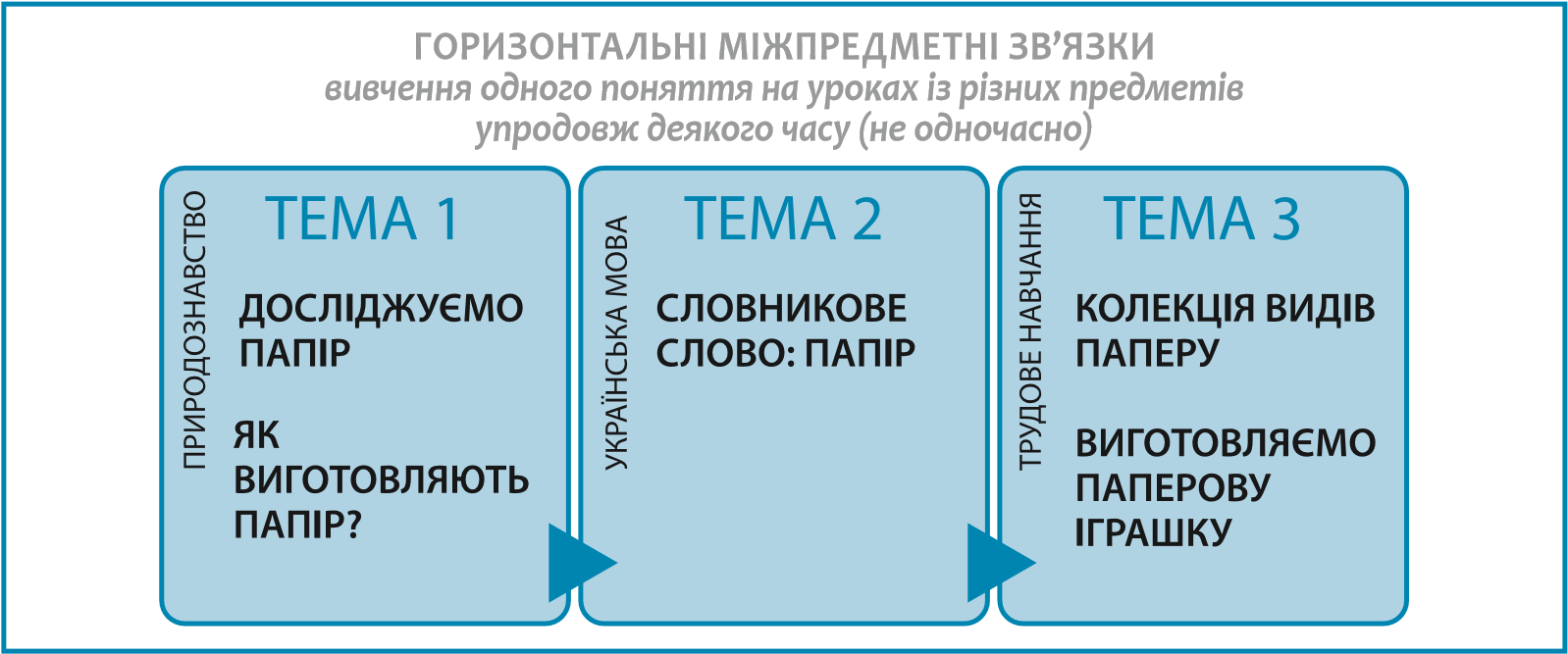 Міжпредметні зв’язкиМіжпредметні зв’язки можуть бути горизонтальними і вертикальними.
Горизонтальні міжпредметні зв’язки здійснюються тоді, коли інтегровані предмети вивчають відірвано в часі (наприклад упродовж тижня, місяця).
Вертикальний міжпредметний зв’язок можна спостерігати у випадку, якщо інтегровані предмети вивчають у близьких часових межах (протягом одного уроку, одного дня).
Переваги міжпредметної інтеграції
чіткіше розуміння мети кожного предмета в різних контекстах; 
глибше розуміння будь-якої теми, завдяки її дослідженню з кількох точок зору; 
попередження втомлюваності учнів;
краще усвідомлення комплексного підходу, через який предмети, навички, ідеї та різні точки зору пов’язані з реальним світом; 
удосконалення навичок системного мислення.
2. Планування тематичного навчання
Тематичне навчання – це цілеспрямований процес інтеграції змісту навчального матеріалу з різних дисциплін навколо певної теми.

У тематичні дні об’єднують блоки знань із різних навчальних предметів, тем навколо однієї проблеми з метою інформаційного та емоційного збагачення сприйняття, мислення, почуттів учня.

Способи проведення тематичних днів: 
1) тематичний день, який інтегрує зміст навчального матеріалу різних дисциплін; 
2) тематичний день у межах тематичного тижня інтегрованого курсу «Я досліджую світ».
2. Планування тематичного навчання
1) Тематичний день, який інтегрує зміст навчального матеріалу різних дисциплін
2. Планування тематичного навчання
2) Тематичний день у межах тематичного тижня інтегрованого курсу «Я досліджую світ» 

Алгоритм його проєктування такий: 
1. Аналізуємо завдання тижня й конкретизуємо їх у меті й завданнях тематичного дня. 
2. Визначаємо освітні галузі, які можуть бути інтегровані. 
3. Визначаємо стратегічні й загальні очікувані результати. 
Види й зміст навчальної діяльності визначаються з урахуванням: 
- мети й завдань дня; 
- рівня готовності здобувачів освіти до виконання такого виду навчальної діяльності й опанування цього змісту.
Алгоритм створення інтелект-карти тематичного дня
1. Оберіть тему тематичного дня. Сформулюйте її одним словом чи словосполученням. Наприклад: «Сім’я». 
2. Напишіть центральне поняття – назву об’єкта чи явища (про які ви будете створювати карту) посередині аркуша. 
3. Заповнюйте карту ключовими словами, які передають зміст інформації та ідей.
3. Тематичні тижні
https://drive.google.com/drive/folders/1HiIZwjNnpHFD0QIiMa0-oISO8nsf1iby

Орієнтовне планування тематичного навчання:
1 клас – 33 теми/нова тема – щотижня. Кожна тема має 4 підтеми/питання (понеділок - четвер). П’ятниця - виведення нового знання, рефлексія
2-4 класи – 9 тем для кожного місяця (для кожного класу теми місяців різні). Кожна тема розглядається через ключові проблемні питання, які групуються відповідно до 4 складових: 
пізнання себе; 
пізнання соціуму; 
пізнання природи; 
виведення нового знання, рефлексія, оцінювання (питання повторюються у кожній темі та забезпечують системність навчання)
У фінських школах існує така інновація – навчання через явище (phenomenal based learning)
1. Вибрати явище (Яке явище будемо вивчати? Що ви про нього знаєте?). 
2. Надихнутися явищем (Що вас цікавить та надихає в цьому явищі?). 
3. Формулювання навчальних цілей (Як ви бажаєте вивчати це явище? Як ви оцінюєте освітній процес і досягнення поставлених цілей?). 
4. Пошук інформації та отримання знань (Як ви шукаєте інформацію? Як ви розумієте, що інформація правдива?). 
5. Спільний освітній процес (Як ви розділяєте освітній процес з іншими? Як ваші результати можуть бути помітними для інших?). 
6. Оцінювання (Як ви оцінюєте свою роботу? Як ви розумієте, що саме про ці речі ви повинні дізнатися?). 
7. Навчальні цілі (Яким чином сформульовані цілі допомагають вам навчатися?). 
8. Участь (Як саме ви можете вести освітній процес? Як ви можете залучити в освітній процес друзів, сім’ю, оточення?). 
9. Урізноманітнити процес (Як ви можете використати технології в освітньому процесі? Як ви можете повчитися в інших?). 
10. Діяльність (Як можна використати набуті знання та вміння? Чи можна використати вивчене вами для блага інших людей?.
Плануючи очікувані результати за тематичними тижнями вчитель повинен відповісти на запитання.
1. Який пропонований зміст з кожної освітньої галузі потрібно включити в кожен тематичний тиждень?
2. Які вміння та навички формуватимуться впродовж усіх тижнів? У якій послідовності?
3. Як часто здійснюватиметься моніторинг результатів навчальної діяльності? У якій формі?
Обираючи тему тижня вчитель має дати відповіді на такі запитання:
1. Чи цікава ця тема дітям ?
2. Ця тема дозволяє досягнути очікуваних результатів Типової освітньої програми?
3. Чи можуть учні опанувати цю тему?
4. Як ця тема пов’язана з реальним життям дітей?
5. Як тема співвідноситься з порами року, святами, традиціями, подіями?
Плануючи види діяльності на кожен день тематичного тижня, слід врахувати:
1. Які види діяльності допоможуть учням не лише запам’ятати, а зрозуміти основні поняття теми?
2. Чому мають навчитися діти під час кожної діяльності. Як це пов’язано з очікуваними результатами?
3. Які ключові слова з теми потрібно опанувати? Які вправи для цього виконати?
4. Як організувати пошуково-дослідницьку діяльність? Який об’єкт чи явище аналізуватимуть учні в процесі дослідження?
5. Як діти будуть використовувати набуті знання? Який продукт створюватимуть?
6. Які вправи стимулюватимуть розвиток психічних процесів, критичного мислення й творчого мислення?
7. Як організувати взаємодію в парах і групах для спільного дослідження?
4. Інтегроване тематично-проєктне навчання
֍  Пригадайте, що таке проєктна технологія навчання? В чому її особливості? Як проєктна технологія може сприяти реалізації інтегративного підходу / міжпредметній інтеграції?
4. Інтегроване тематично-проєктне навчання
Навчальний (тематичний) проєкт – це організаційна форма роботи, що орієнтована на засвоєння навчальної теми або навчального розділу та може виконуватися в межах одного навчального предмета або кількох предметів
Для успішної реалізації проєктів педагогу важливо: 
- зацікавлювати дітей у дослідженні теми; 
- викликати бажання навчатися та пізнавати нове; 
- надавати дослідникам час і простір для реалізації задумів, для спроб і помилок; 
- проявляти гнучкість у взаємодії з учнями; 
- надавати дітям можливість отримувати досвід агентності шляхом реалізації власних ідей; 
- заохочувати учнів до роздумів і висловлювання своїх думок, сприяти формуванню власного бачення дослідників; 
- зосереджувати увагу на процесі, а не на результаті; 
- стимулювати дослідницький процес запитаннями.
Проєктна робота в початковій школі. Методичний посібник із фасилітації проєктної роботи з учнями 1–4 класів / The LEGO® Foundation.  Запоріжжя : СТАТУС, 2023.  212 c.
ЛИСТОПАД
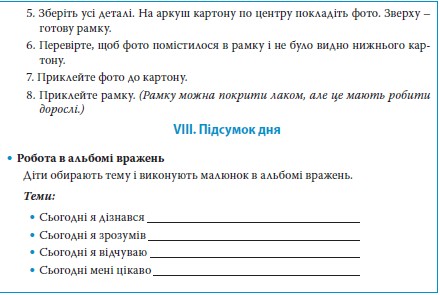